FY 2024 Operations Budget Summary
Presentation to the Board of TrusteesSeptember 2023
[Speaker Notes: At the May board meeting the board approved a provisional university system operating budget for fiscal year 2024.  Since then the state approved its fiscal year 2024 budget, including its appropriation to the university.

Today, I seek the board’s approval of the university system’s final operating budget for fiscal year 2024.]
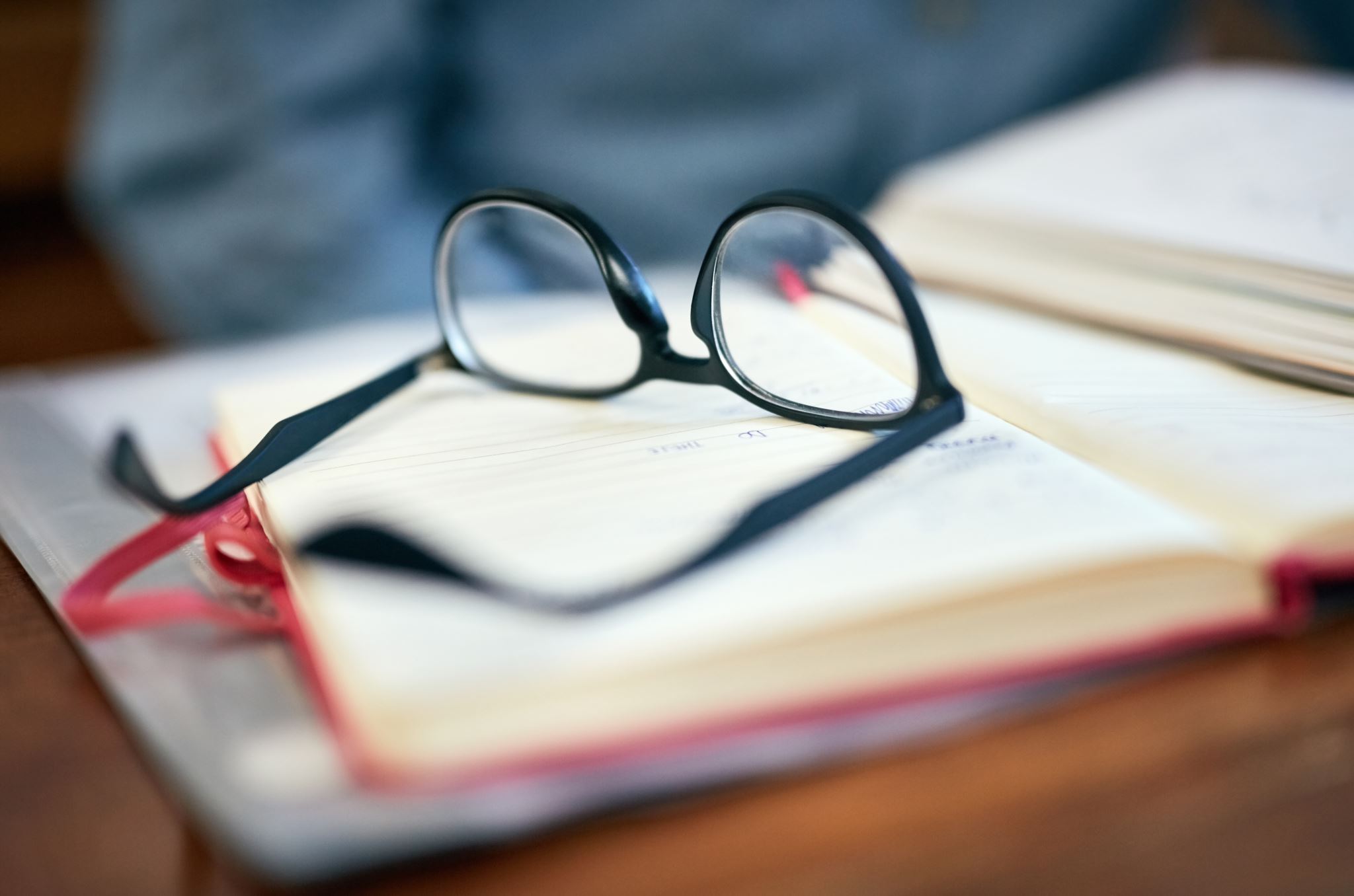 Budget Development Framework
Enhance Academic Excellence and Mission-Related Priorities
Preserve Affordability for Students
Ensures Resources for Student Success
FY2024 Budget Development
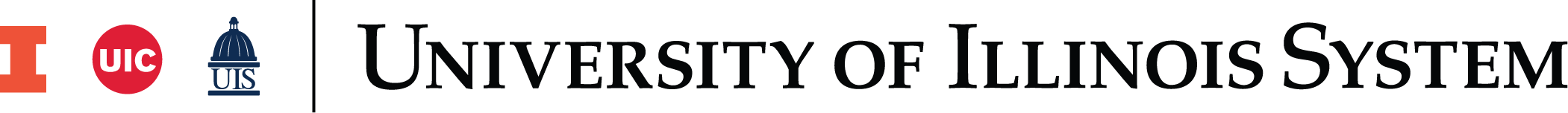 Budget Planning Process
Board Approves FY24 Preliminary Operating Budget 
Legislature Passes FY24 University Appropriations Bill
BOT Reviews and Discusses Budget Summary of Operations (BSO)
Budget Summary of Operations(BSO) Prepared and Reviewed by University and Campus Leadership
Budget Allocations to Colleges and Units
May
Early August
Late June
September
Early June
Late August
All Funds Budget Development
Completed by
Campus and Units
Draft State Budget Shares to Universities
4
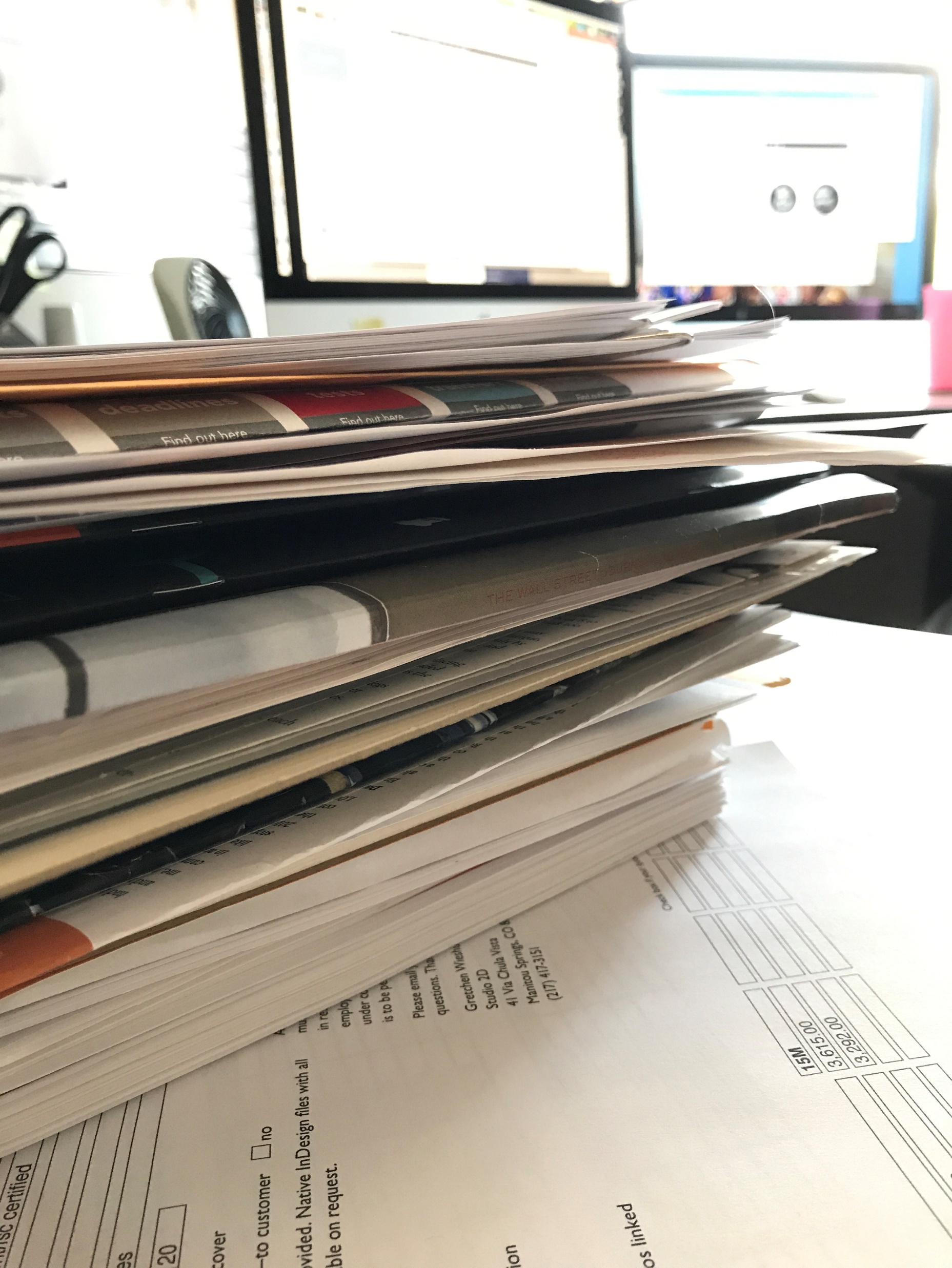 FY2024 vs. FY2023
Budget Comprises Four Types of Funds
Total FY24 Budget: $7,805 Million
$ Millions
6
DIVERSIFIED  REVENUE SOURCES
Diversified Sources of Revenue
Total $6,489 M
Excludes State Fringe Benefits
$2.741B Unrestricted
Auxiliary Enterprises
includes housing, athletics, student affairs, etc.
Income Fund is primarily tuition revenue
Institutional Funds includes indirect cost recovery, royalties, allowances, and misc. income
Excludes State Fringe Benefits
+
$3.748B Restricted
7
Unrestricted Funds
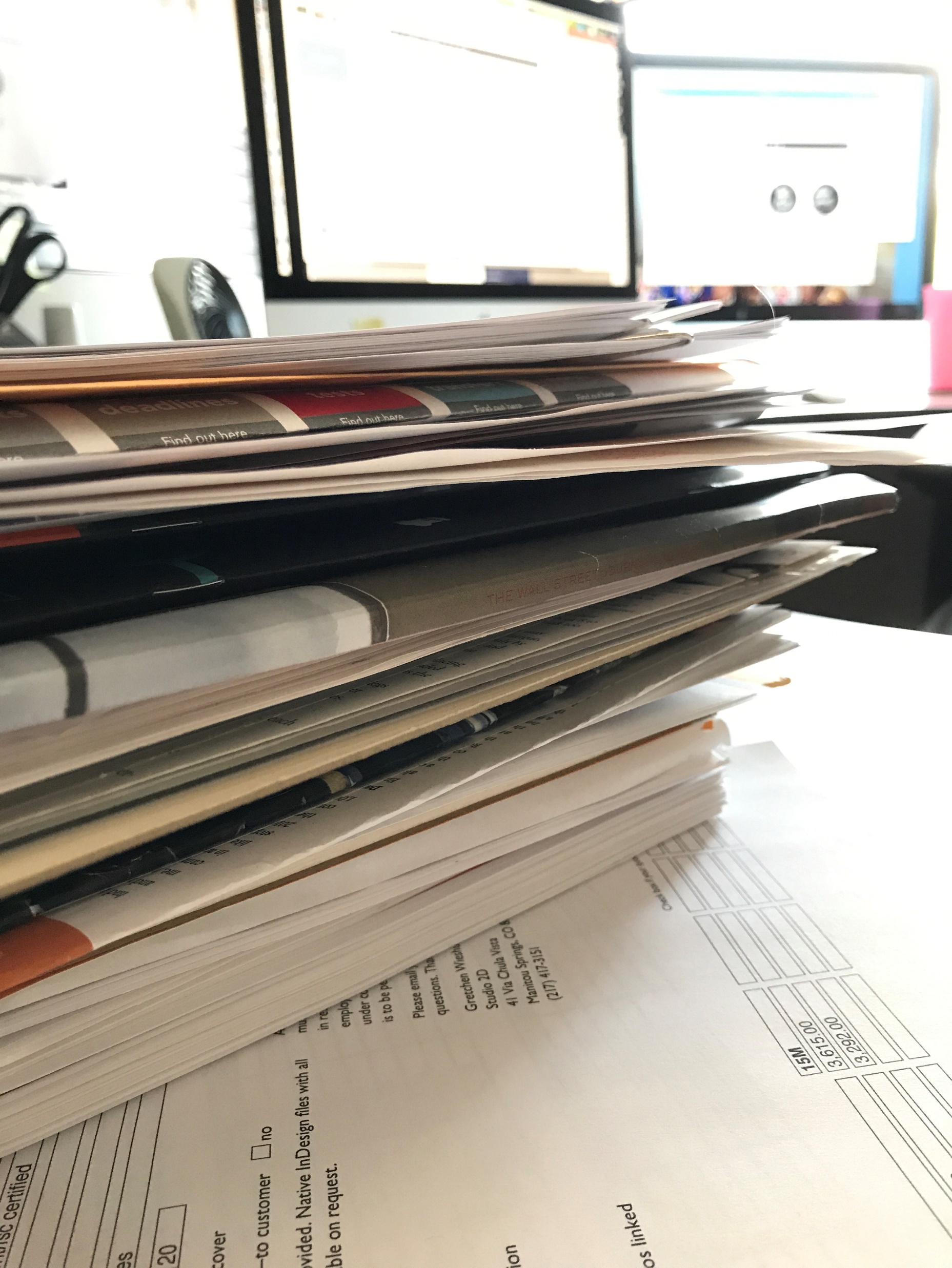 *Excludes the portion of state appropriation allocated to the Hospital fund.
8
Restricted Funds(Excluding Hospital)
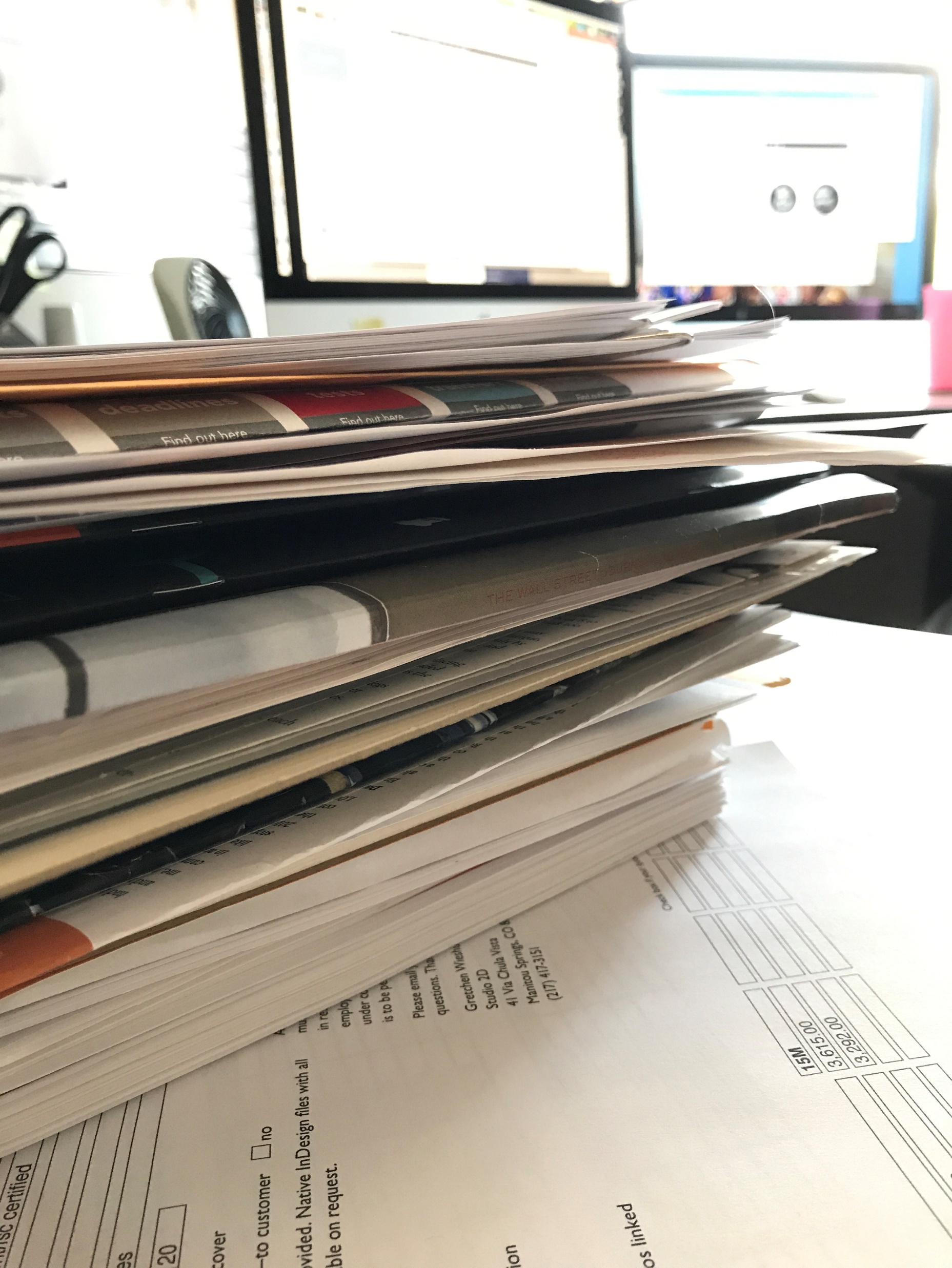 Sponsored Programs Account for 38% of Restricted Funds
9
FY2024 – Budget By Unit
(Excluding State Fringe Benefits)
Total 
Chicago
50.1%
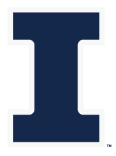 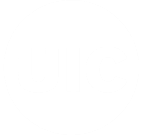 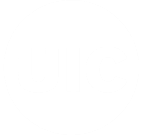 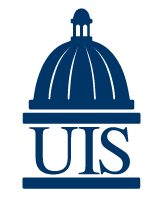 10
FY2024 – Tuition By University
TOTAL $1.50 Billion
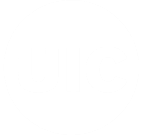 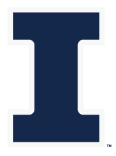 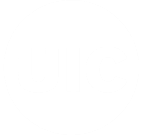 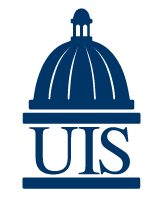 11
Budget By Expense CategoryTotal $6,489.1 M
12
Questions
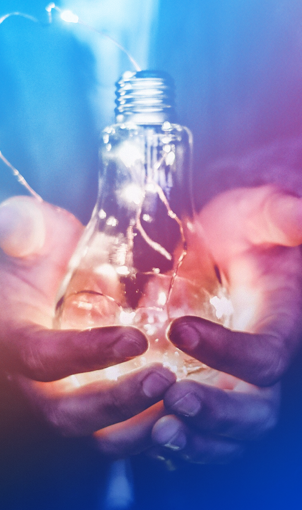 Questions